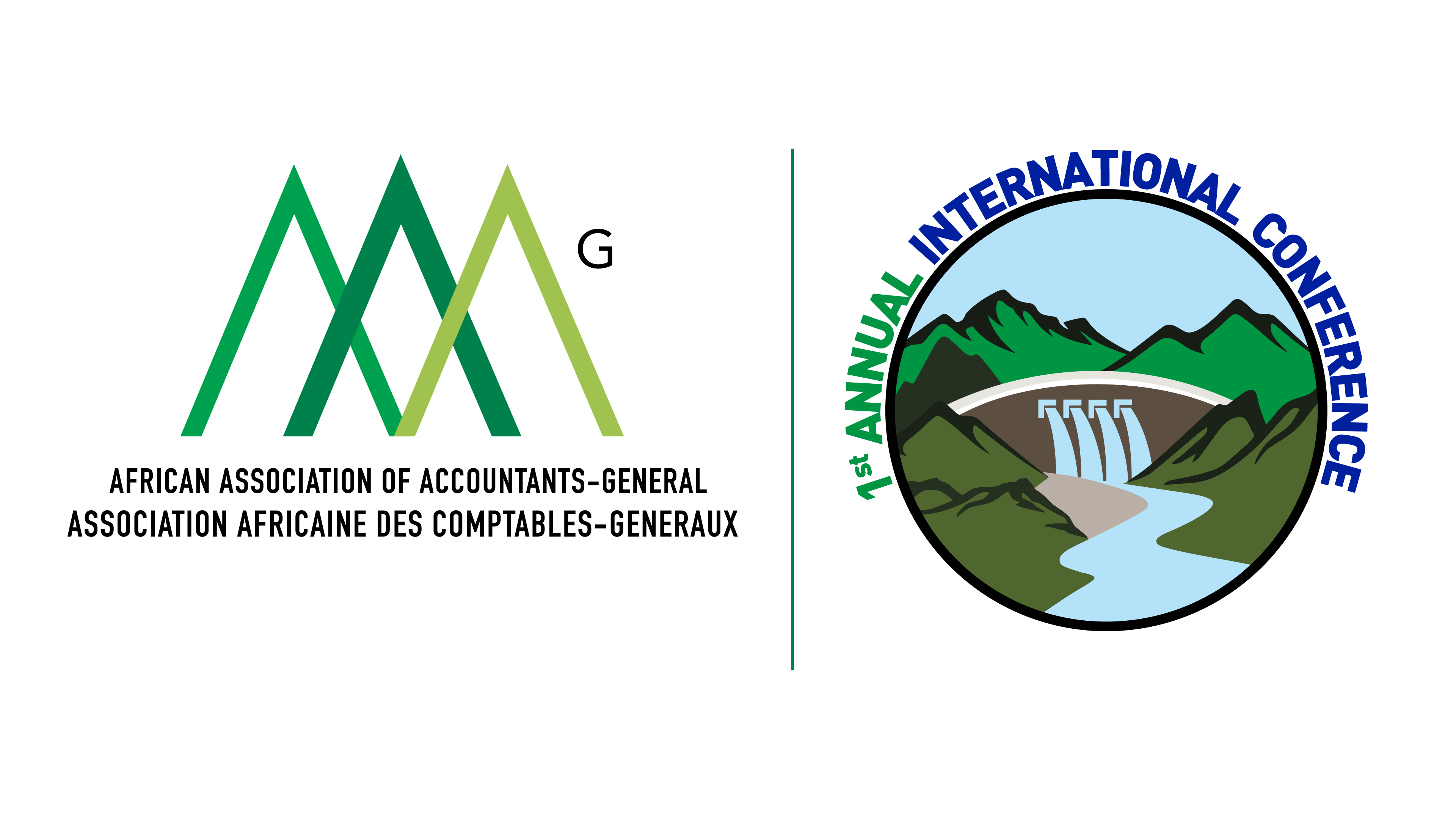 Digital Government Technology Platforms 
Lebeko Sello – eGovernment Project Coordinator
What do governments do?
The key goal of any government should be to make its citizens wealthy.
“Wealth is the cumulative value of assets, including tangible and intangible resources, owned by an individual, community, organization, or nation. It encompasses financial stability, achieved through savings, investments. While often measured in monetary terms, it also includes non-financial assets and resources. Moreover, true wealth entails financial freedom regardless of economic fluctuations . It signifies prosperity and abundance, allowing individuals to meet their needs, pursue opportunities, and achieve long-term goals.”
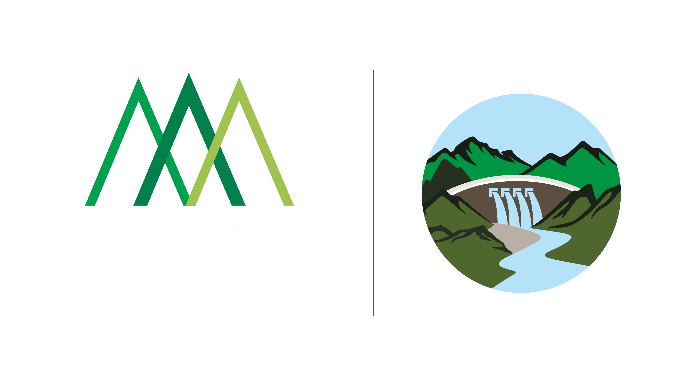 What is a Digital Government Technology Platform?
The interconnected software and technologies that allow governments to offer services to citizens digitally. 
Ideally should cover the full process from 
cradle to grave (citizens)
Registration to success or wind down (businesses)
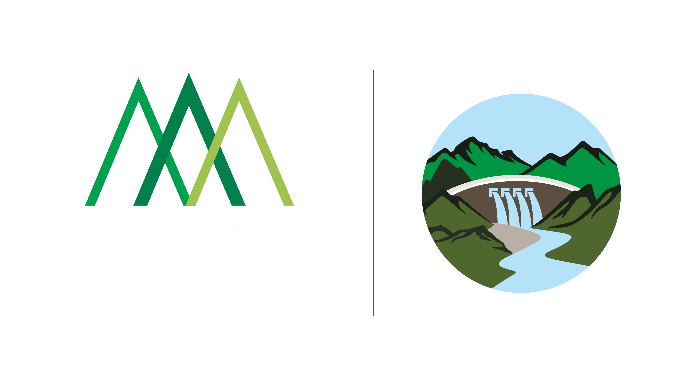 Key Digital Government Technology Platform building blocks
E-Government portals: online access to government services, such as tax filing, personal data management, licenses and permits.
Digital identity management: Enables citizens and businesses to prove their identity and access government services online.
Online payment systems: Allow citizens and businesses to pay for government services and fees
Case management systems: Provide government employees with the tools to manage and track cases and requests.
Data analytics and reporting: Enabling government agencies to collect, analyze, and report on data to improve decision-making and service delivery.
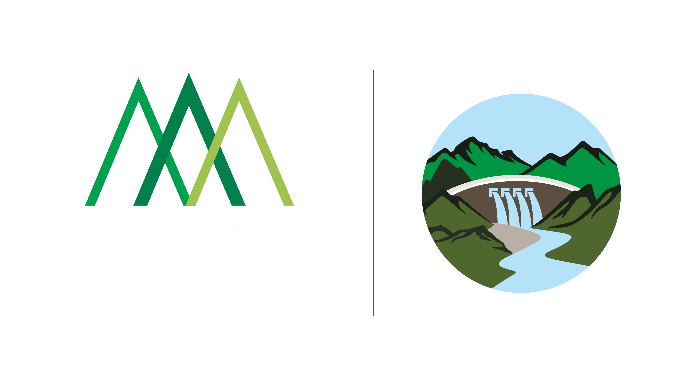 How do DGTPs benefit citizens?
Reduce costs associated with manual processes 
Improve access for citizens and businesses.
Greater transparency
Improve ‘ease of doing business’ 
Reduce mistakes 
Better decision making
Improve security and trust
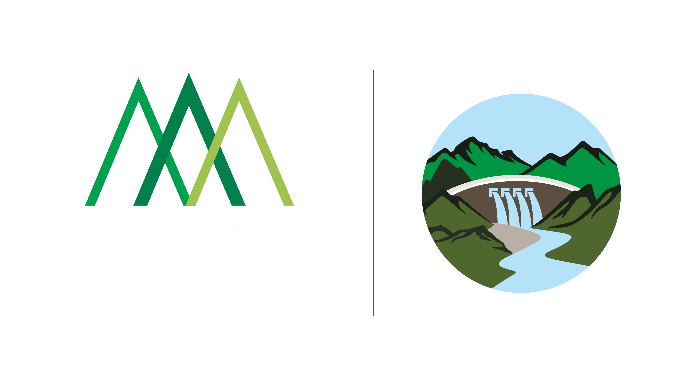 Key challenges
Cost:  significant upfront investments in technology, infrastructure, and personnel
Collaboration and Coordination: requires cooperation and coordination among multiple government agencies and stakeholders.
Data Security and Privacy: government digital platforms often handle sensitive personal and financial information
Scalability and Flexibility: must adapt to the changing needs of government agencies and citizens.
User Acceptance and Adoption: must be accepted by the user community
Data Governance: need to establish data governance protocols to ensure consistency, accuracy, and completeness of the data. 
Change Management: continuously evolution in services requires a well-defined change management process
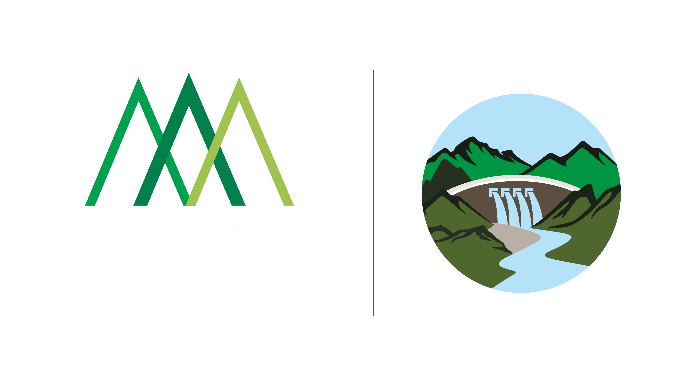 Why DGTP projects fail
Poor leadership
We have always done it this way – (risk averse)
Some people benefit from the chaos and manual processes
Not having the right skills
Lack of commitment 
Failure to collaborate – poor coordination
Legal and regulatory compliance
Blaming auditors 
No digital ecosystem and enterprise architecture.
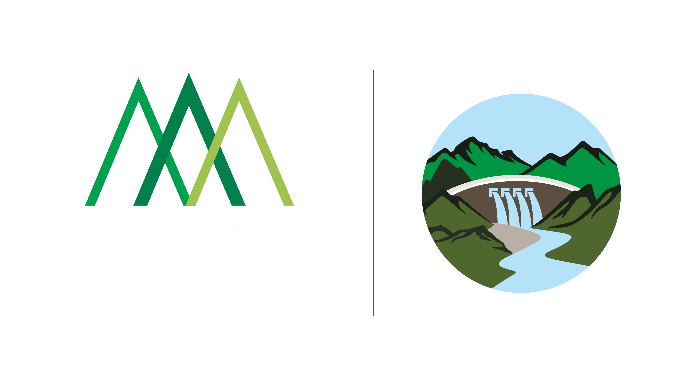 How do DGTPs create wealth?
They 
	SAVE time.
	are CONVENIENT
	are SECURE
	are DEPENDABLE
	are TRANSPARENT
	are INCLUSIVE
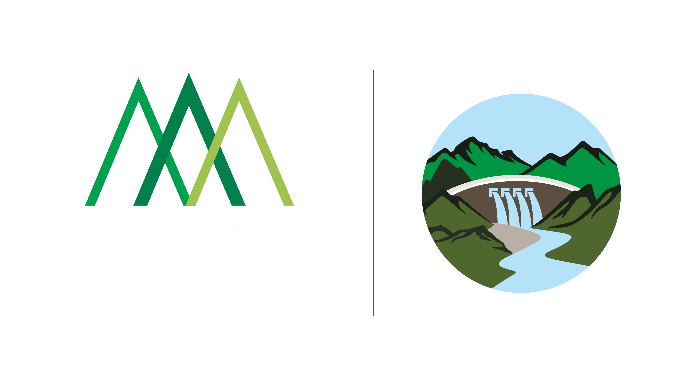 The goal is Government as a Platform (GaaP)
Refers to the whole ecosystem of shared resources and components, open standards and data sets. 
Elimination of copy and paste – true data sharing, zero duplication (data and effort)
Avoidance of Conway’s Law – organizations which design systems…..are constrained to produce designs which are copies of the communication structures of these organizations. 
Design around people instead of government organizational structure
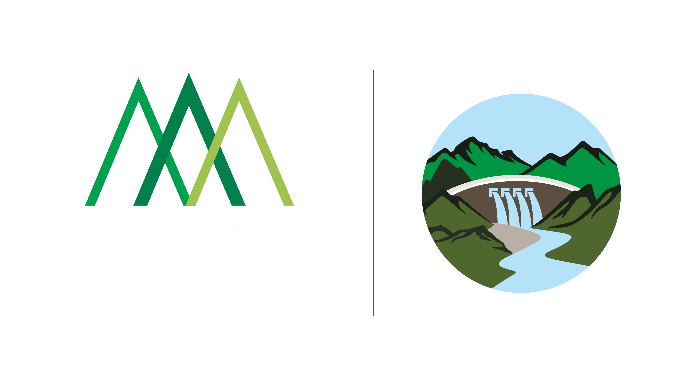 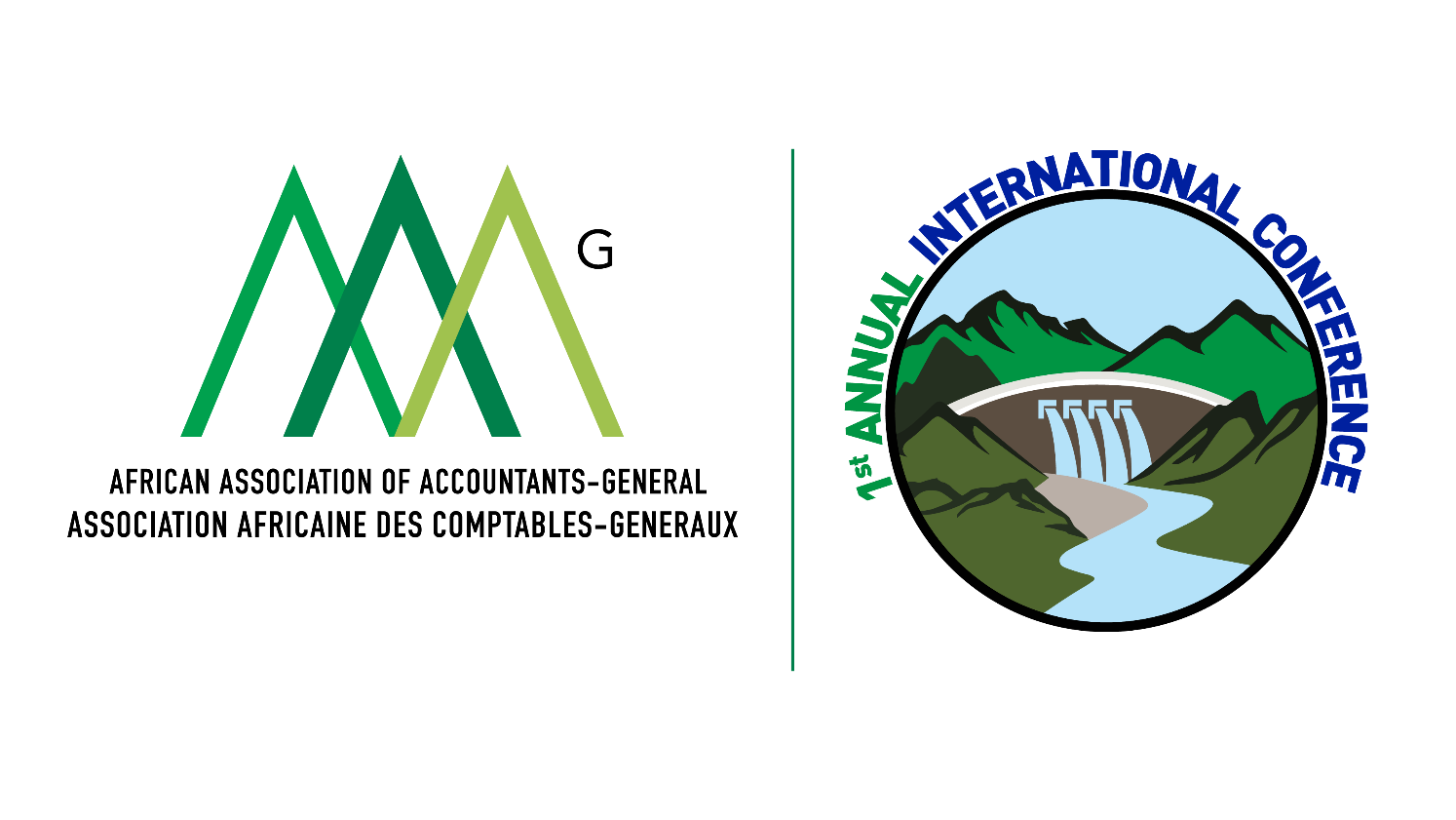 Lebeko Sello
https:/wa.me/26663906390
lebeko.sello@gov.ls